Introduction
Please provide us with a brief introduction of yourself within 120 words.
Introduction is limited to ONE page only.
Please use font Arial for your name and content of introduction.
Font Size for Name: 24pt
Font Size for Introduction Content: 20pt
Note: The font size may be adjusted accordingly.
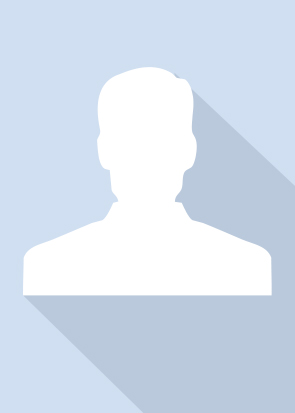 Photo Here
Name
Country